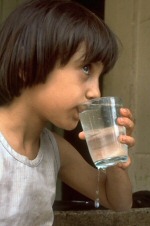 Calidad de Agua para el consumo Humano
Ing. José Antonio Torres Flores 
Consulting SRL

Teléfono : 997771497
Calidad de Agua para el consumo Humano
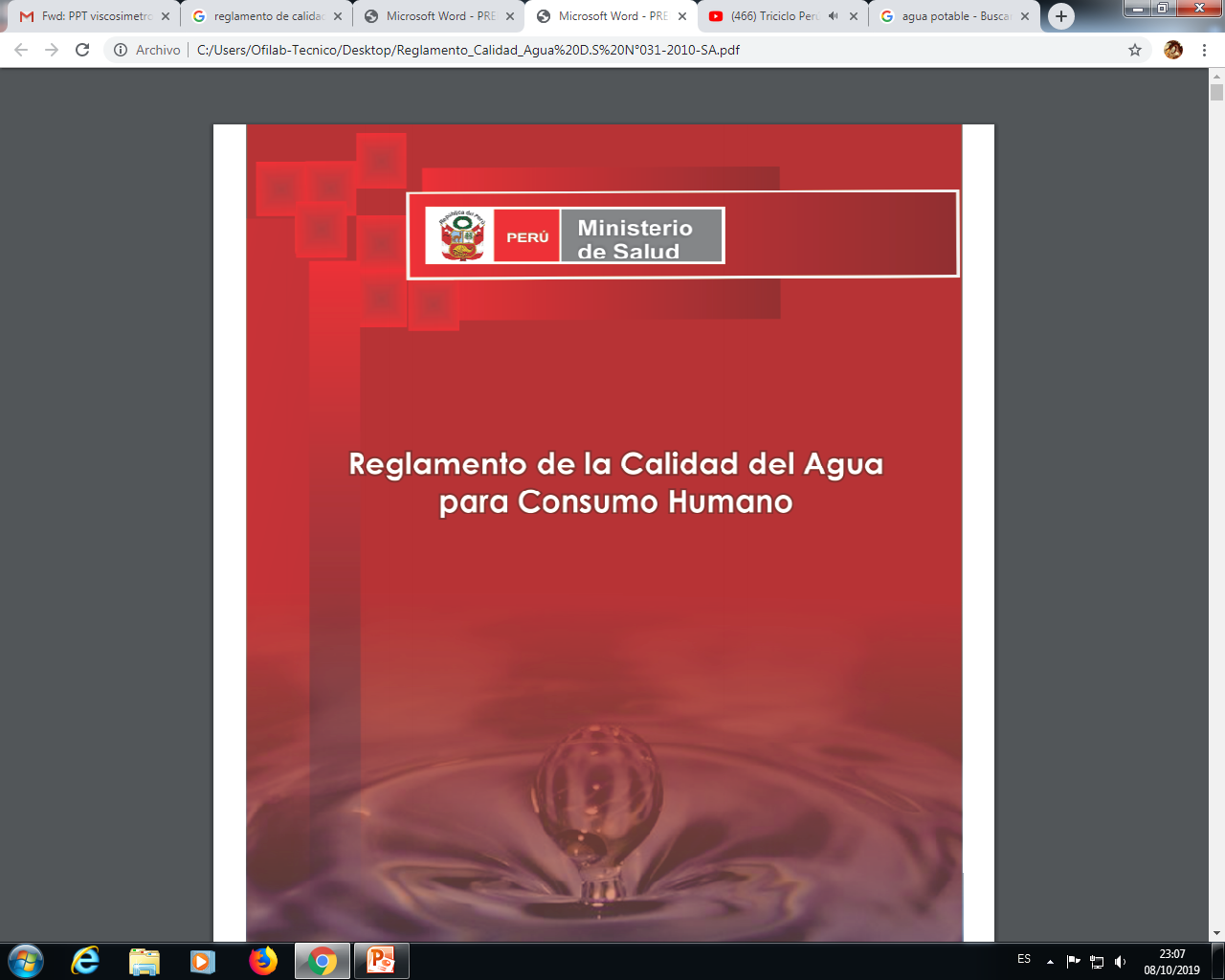 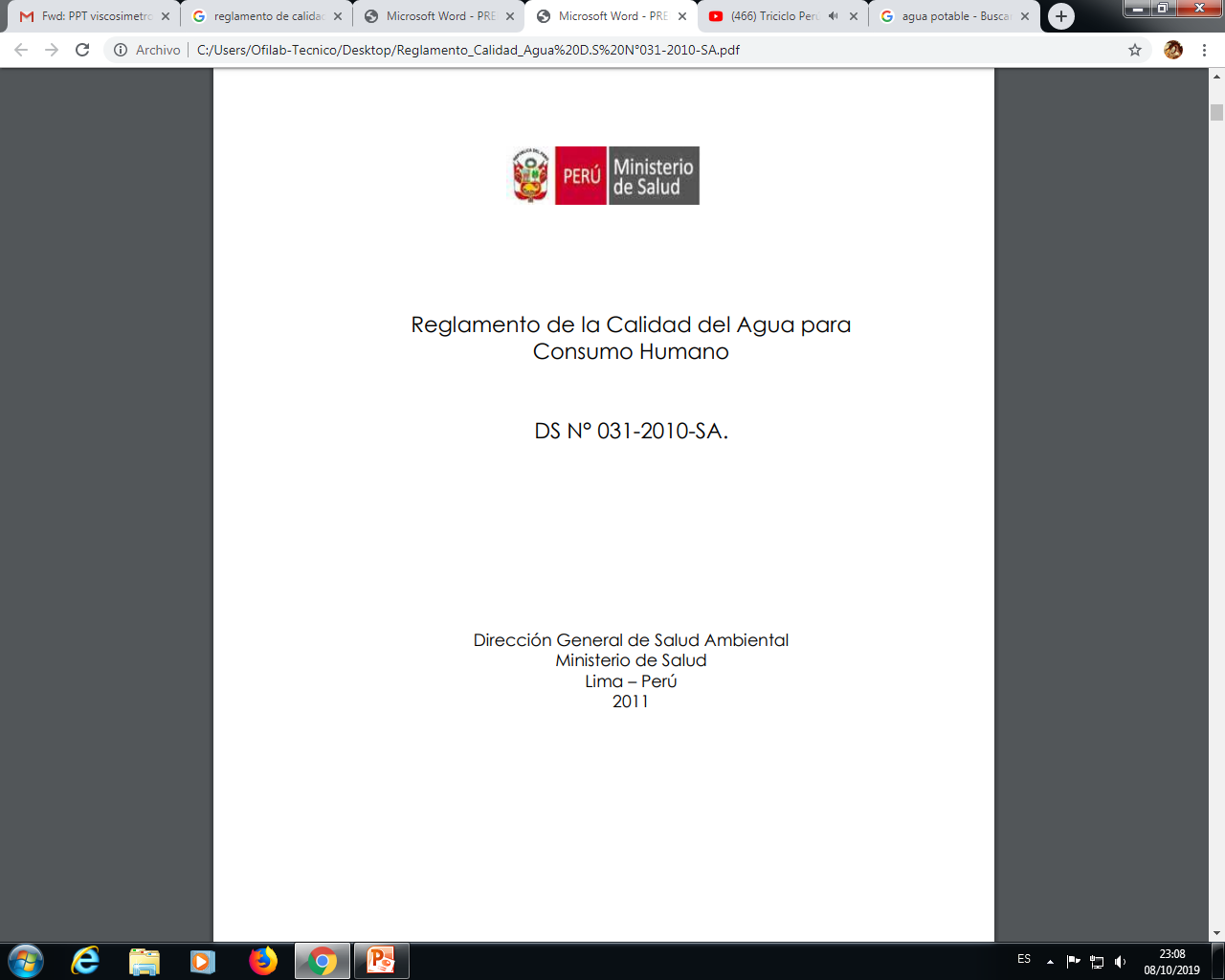 Calidad de Agua para el consumo Humano
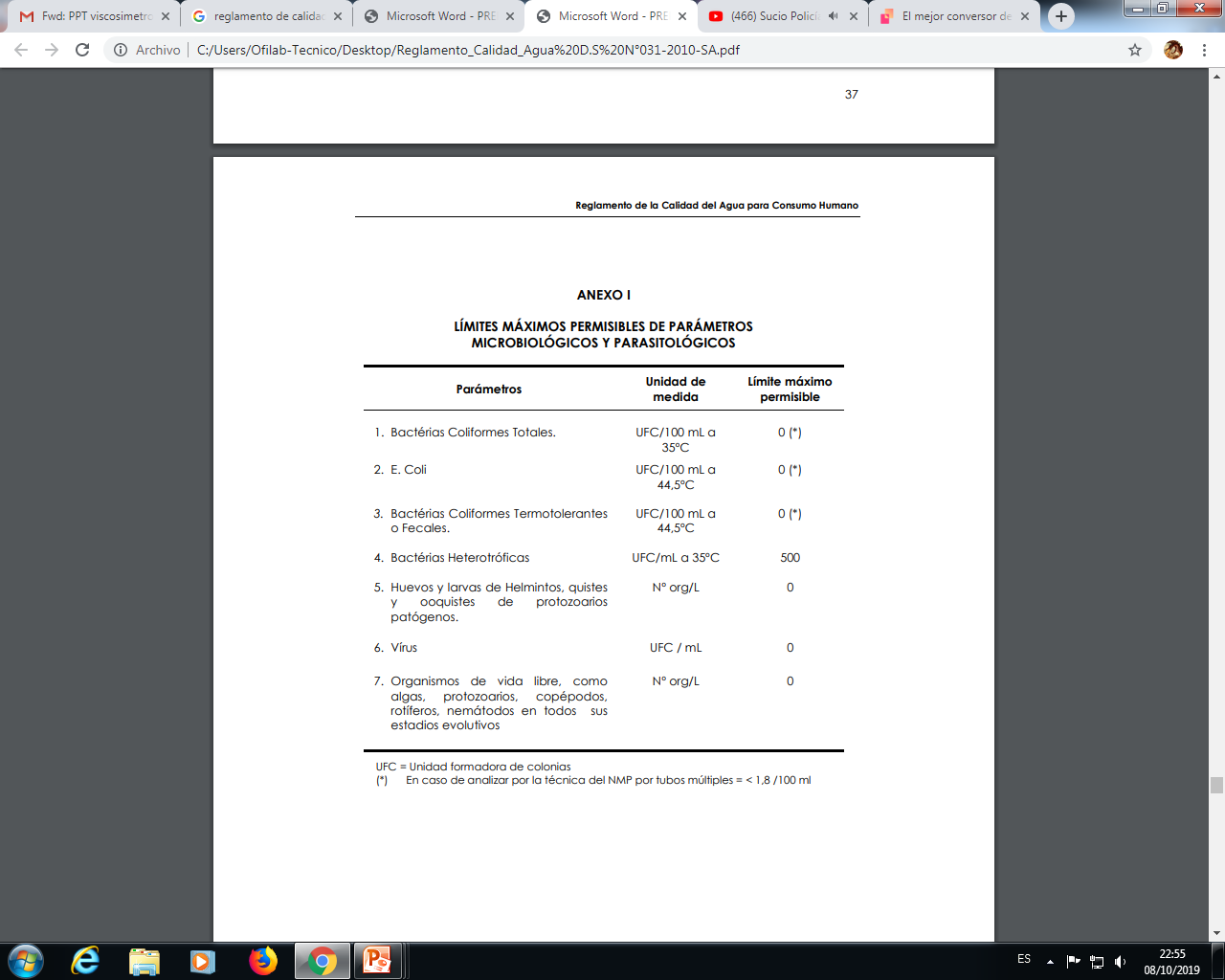 Calidad de Agua para el consumo Humano
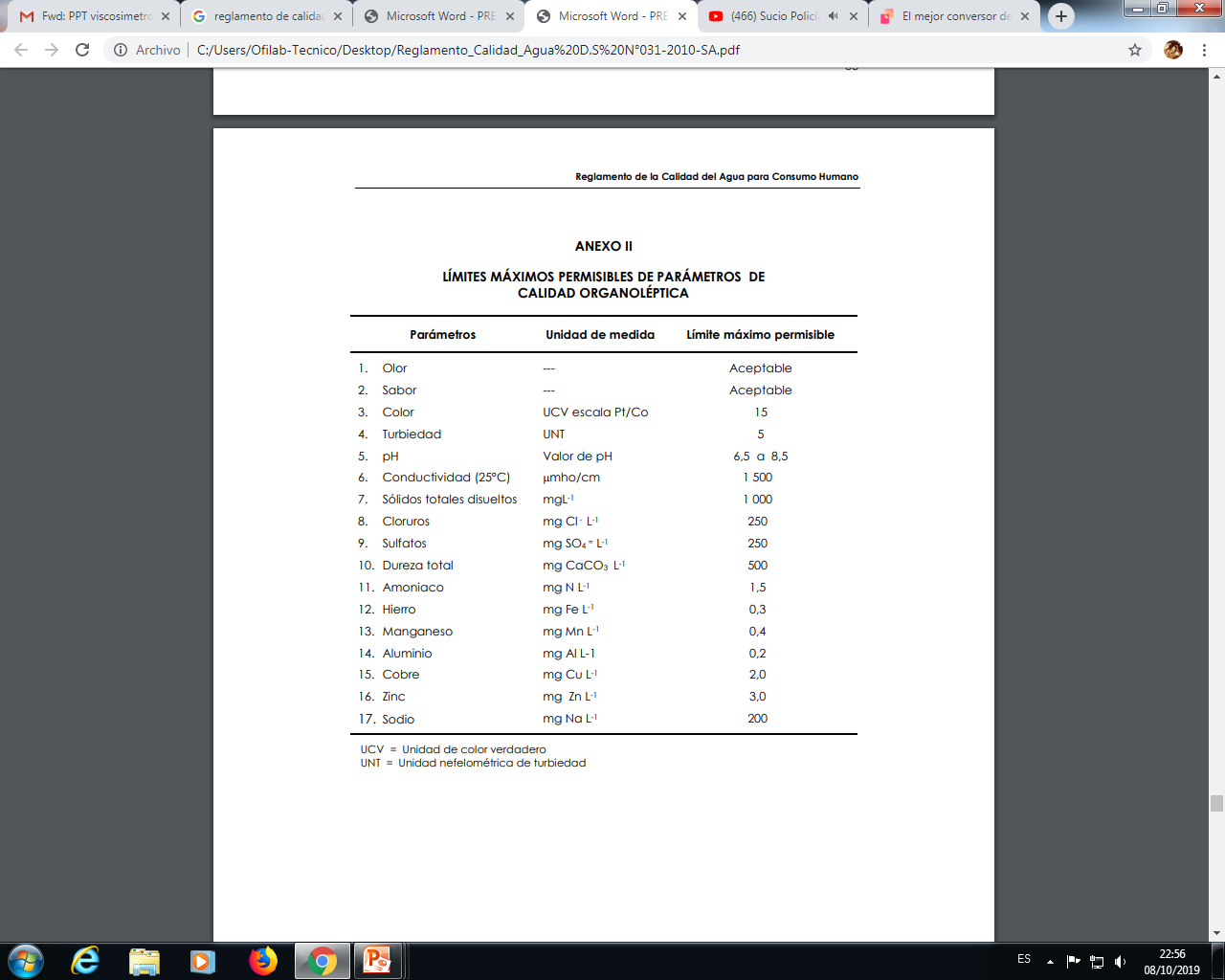 Calidad de Agua para el consumo Humano
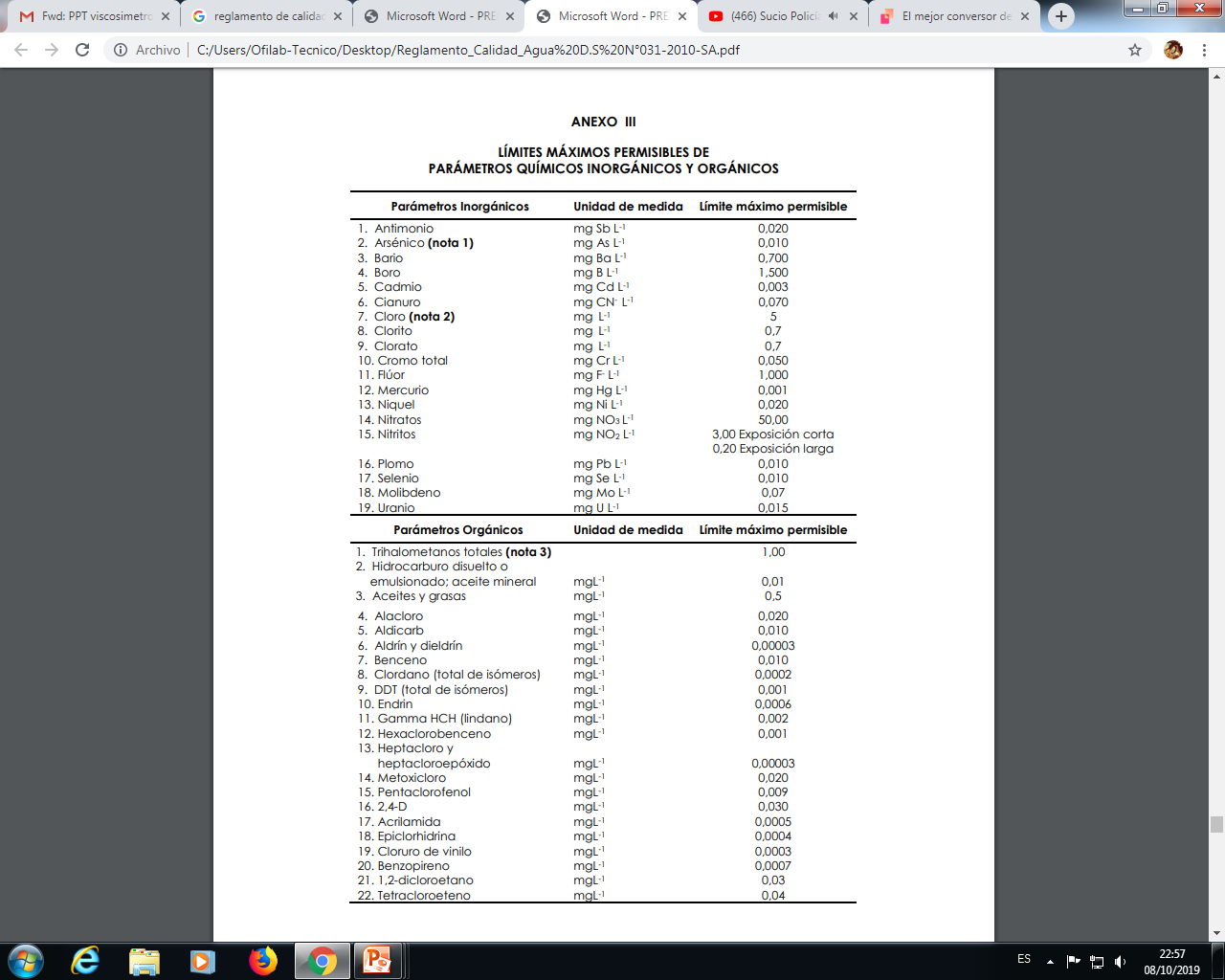 Calidad de Agua para el consumo Humano
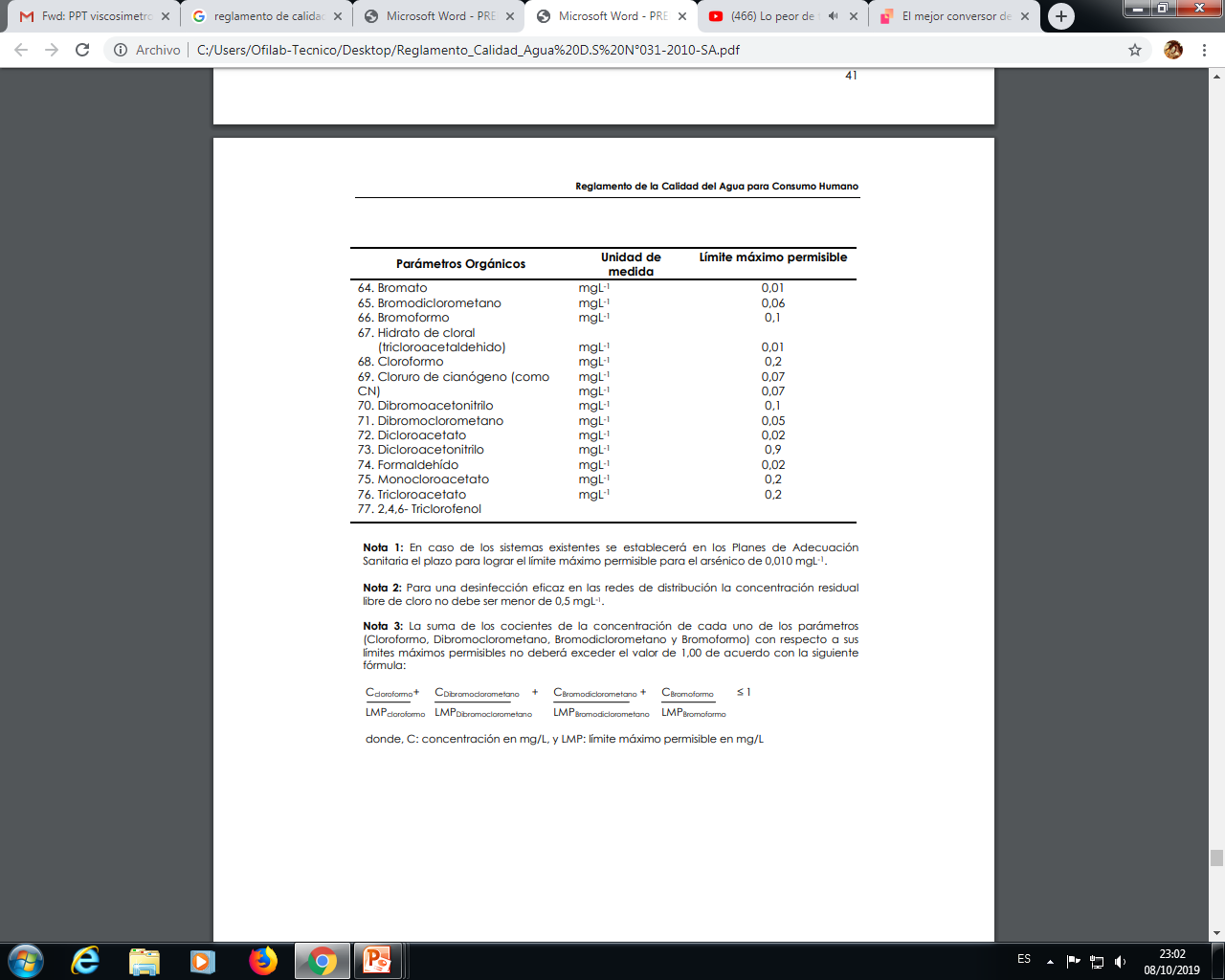 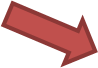 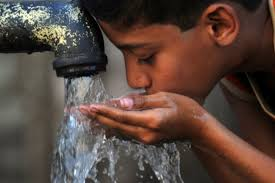 Calidad de Agua para el consumo Humano
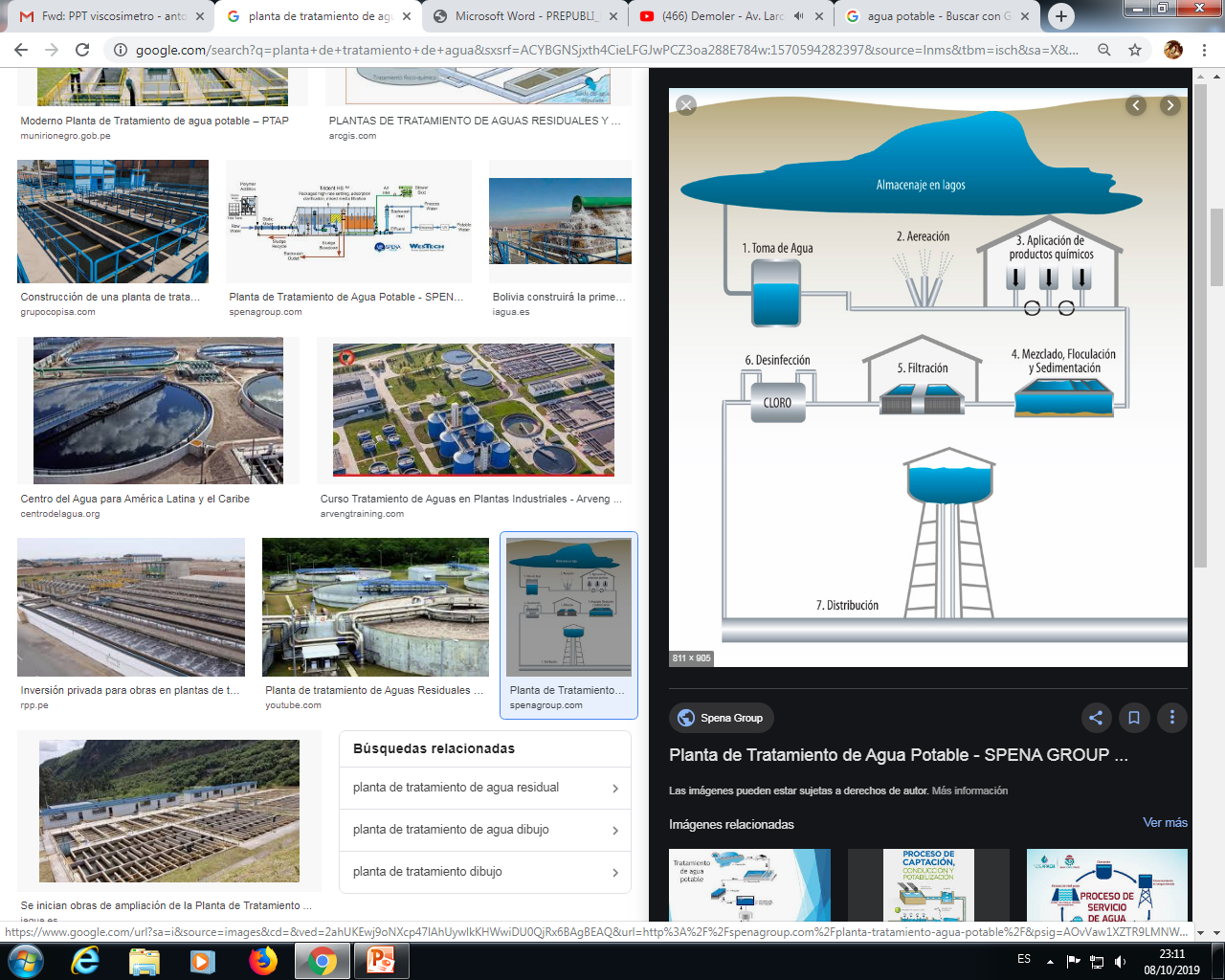 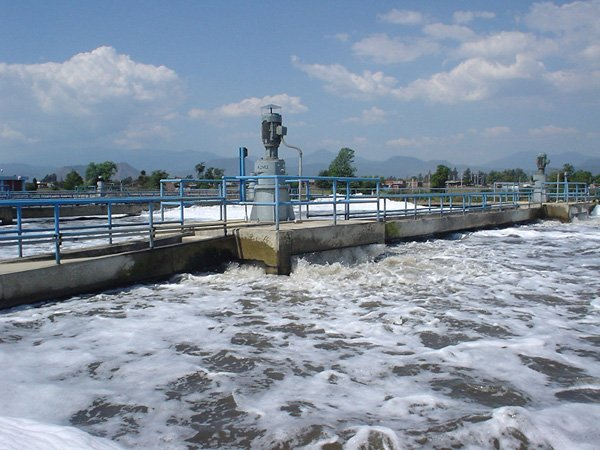 Planta de tratamiento de agua
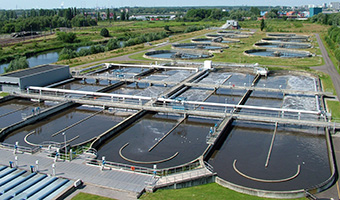 Calidad de Agua para el consumo Humano
Equipos para monitoreo de aguas
Medidor de acidez
Medidor de Cloro Residual
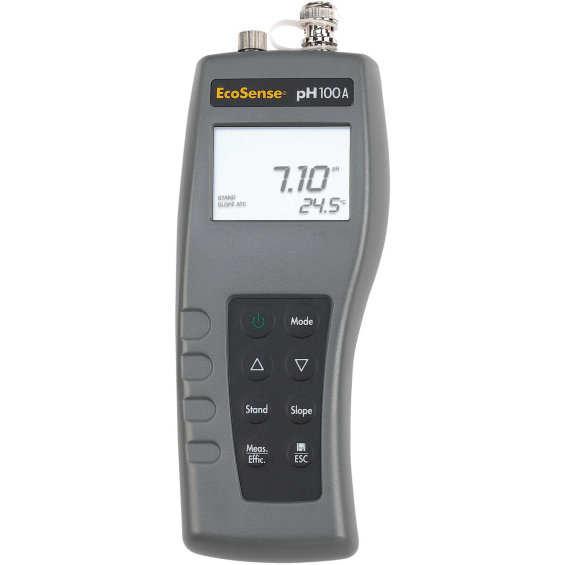 Phmetro
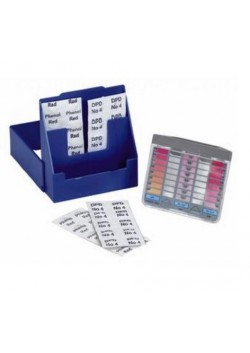 Clorímetro
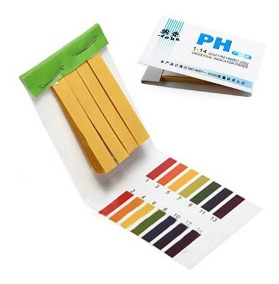 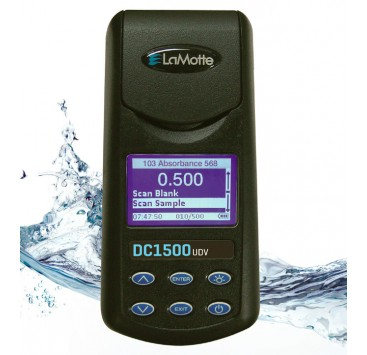 Calidad de Agua para el consumo Humano
Equipos para monitoreo de aguas
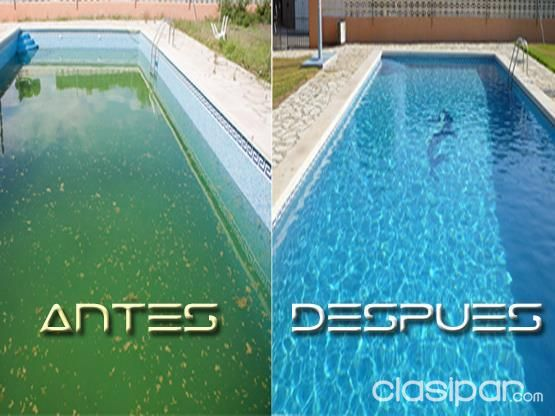 Medidor de Cloro Residual
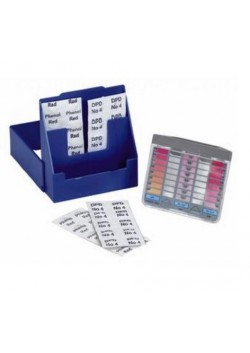 Clorímetro
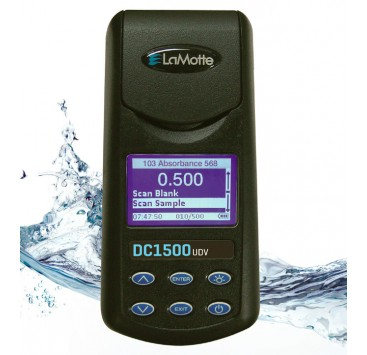 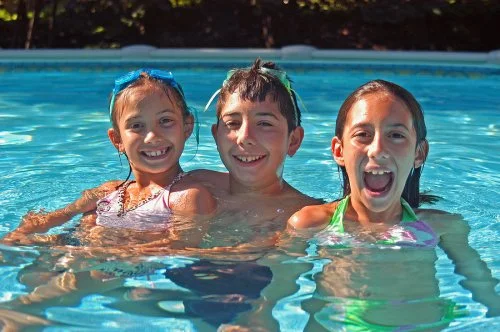 Calidad de Agua para el consumo Humano
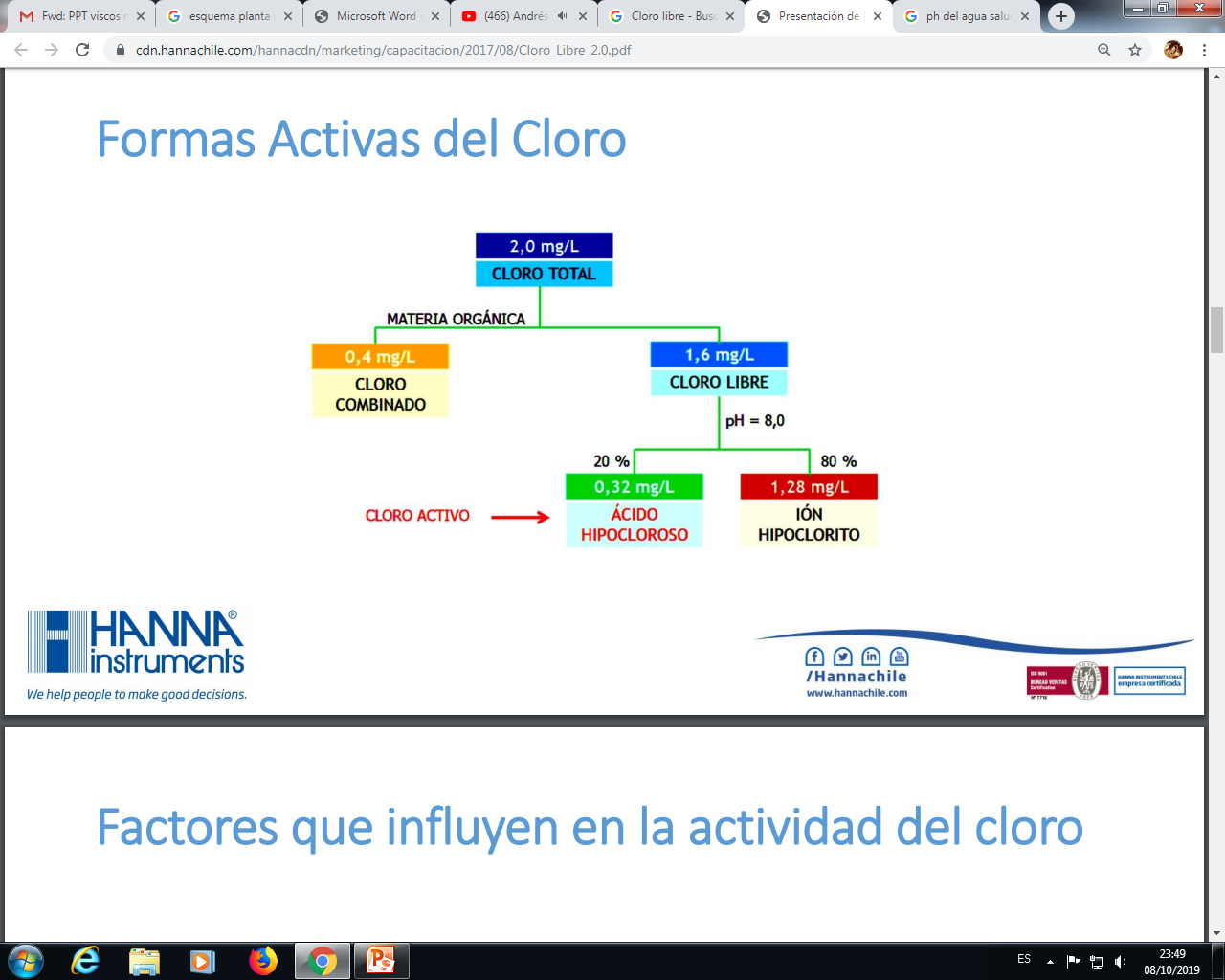 Equipos para monitoreo de aguas
Medidor de Cloro Residual
Nota: Cloro libre + materia Orgánica Nitrogenada = Cloro Total
Nota: Cloro libre + amoniaco = Cloro Total
Calidad de Agua para el consumo Humano
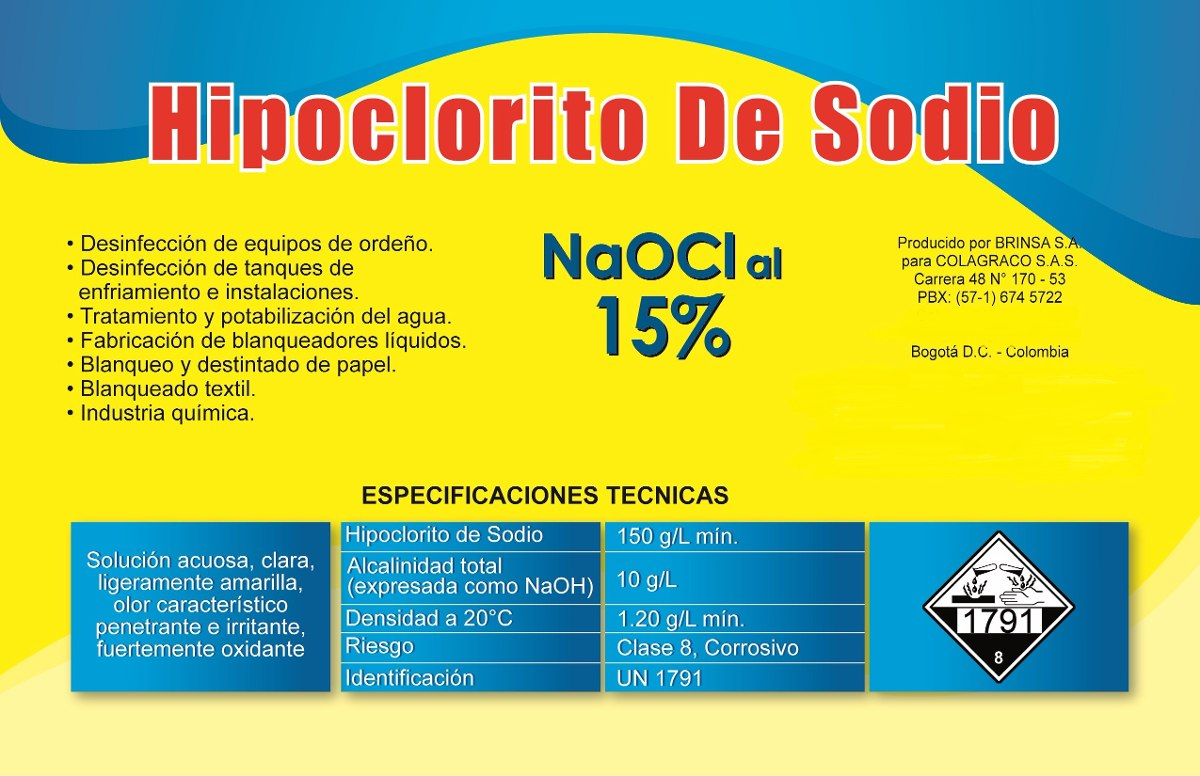 Calidad de Agua para el consumo Humano
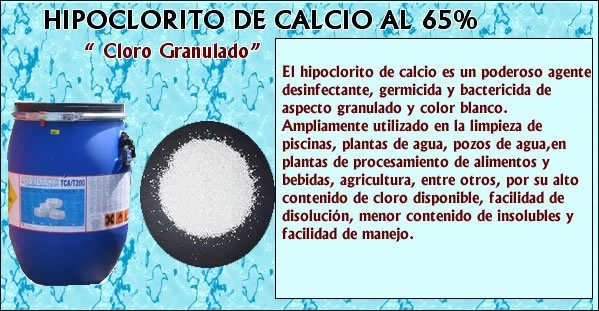 Calidad de Agua para el consumo Humano
Equipos para monitoreo de aguas
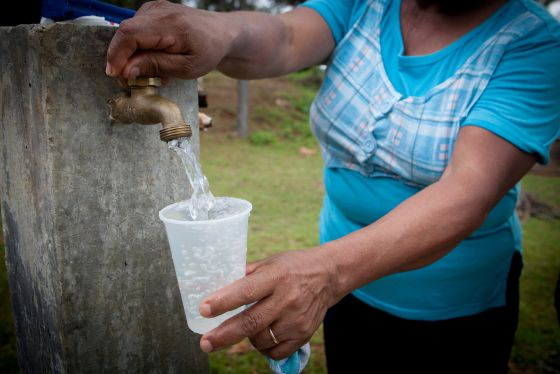 Medidor de acidez
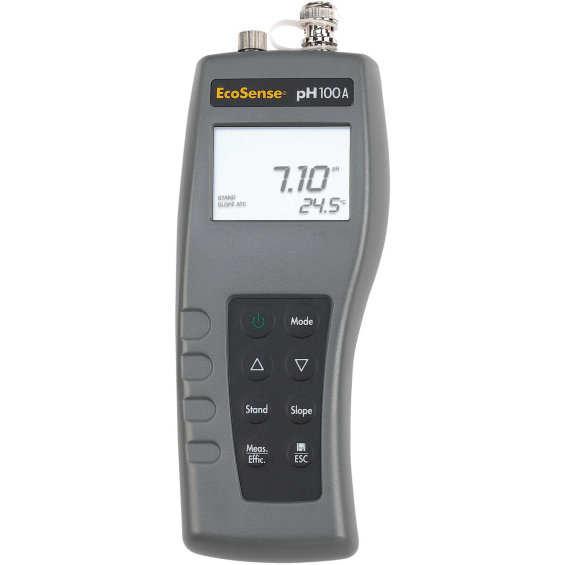 Phmetro
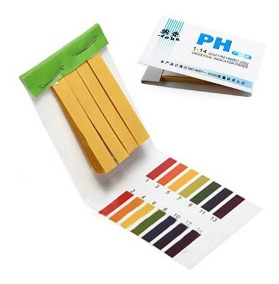 Calidad de Agua para el consumo Humano
Equipos para monitoreo de aguas
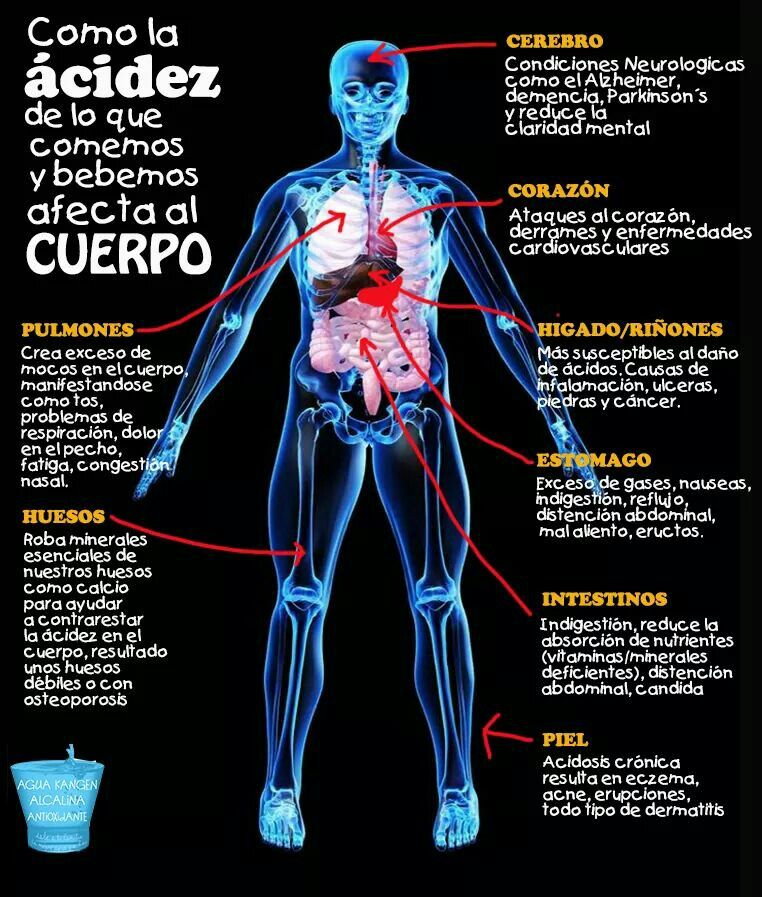 Medidor de acidez
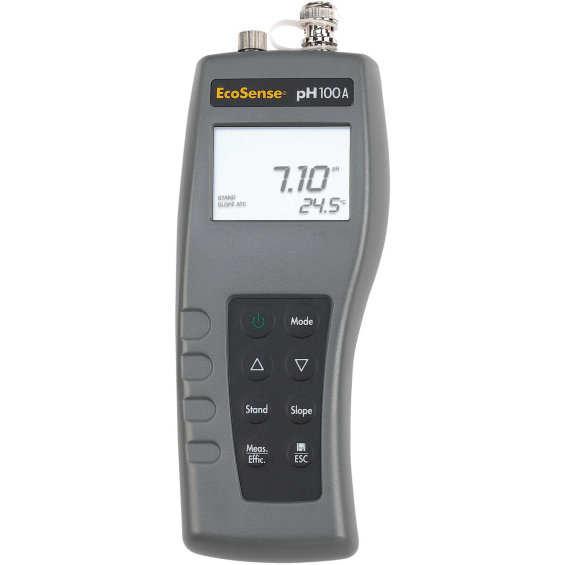 Phmetro
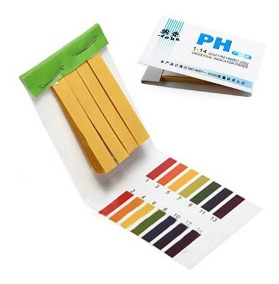 Calidad de Agua para el consumo Humano
Equipos para monitoreo de aguas
Boba Dosificadora
Medidor de Conductividad
Dosificador
Conductímetro
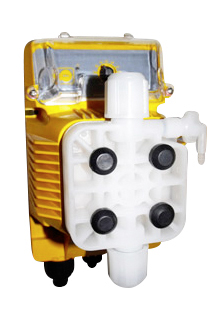 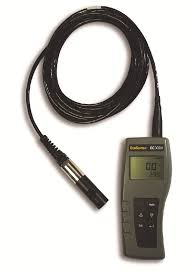